Природні і супутні нафтові гази
Природні гази
Суміші газоподібних вуглеводнів різної будови, що заповнюють пори і порожнечі гірських порід, розсіяних у грунтах, розчинені в нафті і пластових водах.
Природний газ
Супутні нафтові гази
міститься 30-50% метану, але значно більше найближчих гомологів - етану, пропану і бутану (до 20% кожного)
Природний газ
переважає метан, 
зміст якого досягає 80-98%
Склад природного газу
Портрети вчених і видатних діячів, які вивчали природні вуглеводні
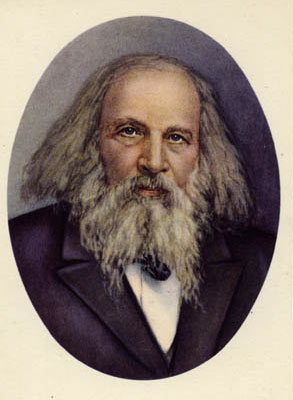 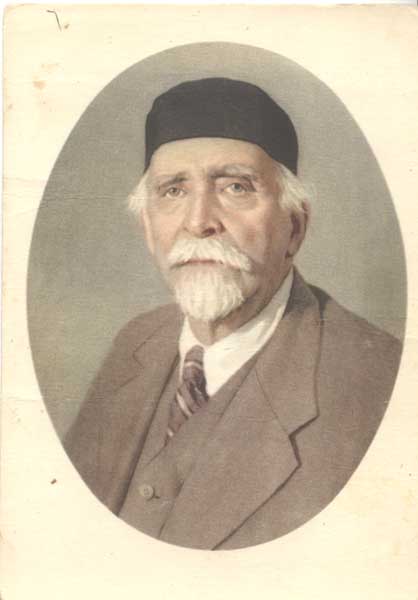 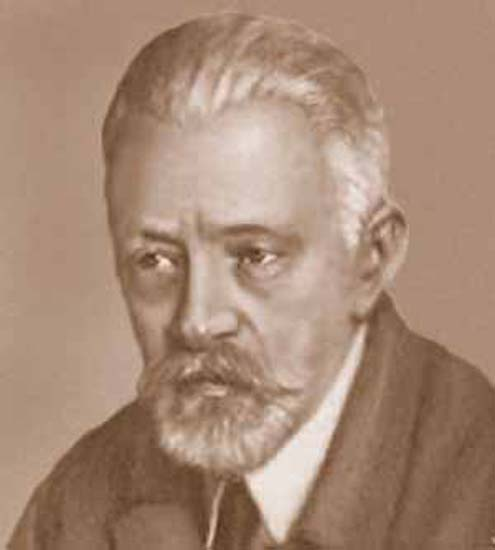 Дмитро Менделєєв (1834 - 1907)
В.Г.Шухов(1853–1939)
Н.Д.Зелинский(1861–1953)
Основні родовища природних  газів
Розташовані у межах України зараз виділяється дев’ять нафтогазоносних областей, розміщення яких дозволяє об’єднати їх в три нафтогазоносні регіони: Східний — Дніпровсько-Донецька газонафтоносна область; Західний — Передкарпатська, Складчаті Карпати, Закарпатська і Волино-Подільська та Південний — Переддобруджинська, Причорноморсько-Кримська, Індоло-Кубанська, Азово-Березанська область.
Супутні нафтові гази
Суміші вуглеводнів, супутні нафти і що виділяються при її видобутку з газонафтових родовищах.   Ці гази розчинені в нафті і виділяються з неї внаслідок зниження тиску при підйомі нафти на поверхню Землі.
Супутні нафтові гази більш різноманітні за складом, тому їх вигідніше використовувати як хімічну сировину.
Характеристика супутних нафтових газів
ЗАСТОСУВАННЯ
Близько 90% природних газів використовують як паливо і лише 10% як хімічної сировини. З метану отримують водень, сажу, ацетилен. Якщо в газі не менше 3% етану, то його використовують для отримання етилену для органічного синтезу.
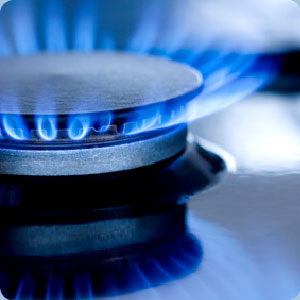 Природний газЗастосування:
Паливо в котельнях, печах, ТЕС, в побуті;
Сировина в хімічній промисловості
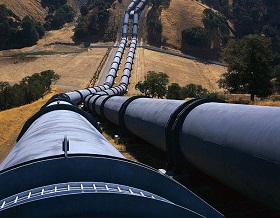 Переваги природного і супутного нафтового газу
- Дешевий вид палива- Володіє високою теплотворною здатністю (теплота згоряння 1м3 газу 54400 кДж)- Легко транспортується по газопроводах- Екологічно чистий вид палива
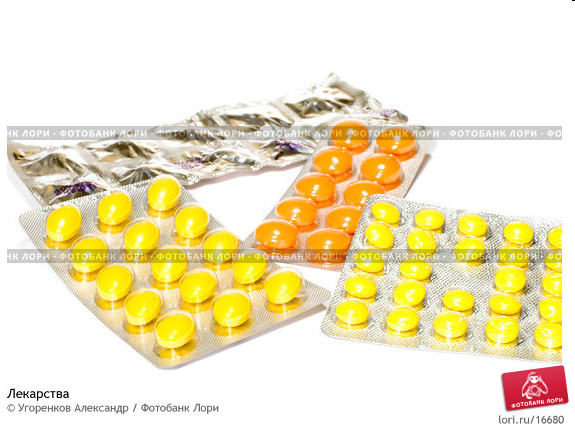 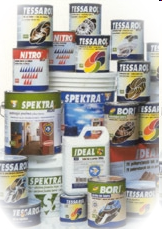 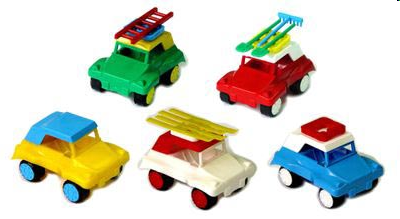 Лаки, фарби, розчинники, гума, пластмаса, антифризи,штучні волокна, ліки і ... все це продукти одержувані вході синтезу з вуглеводнів.
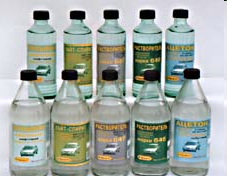 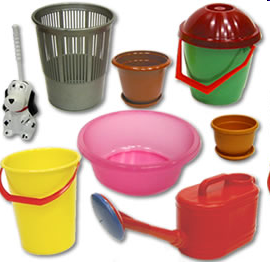 Генератор синтез – газа
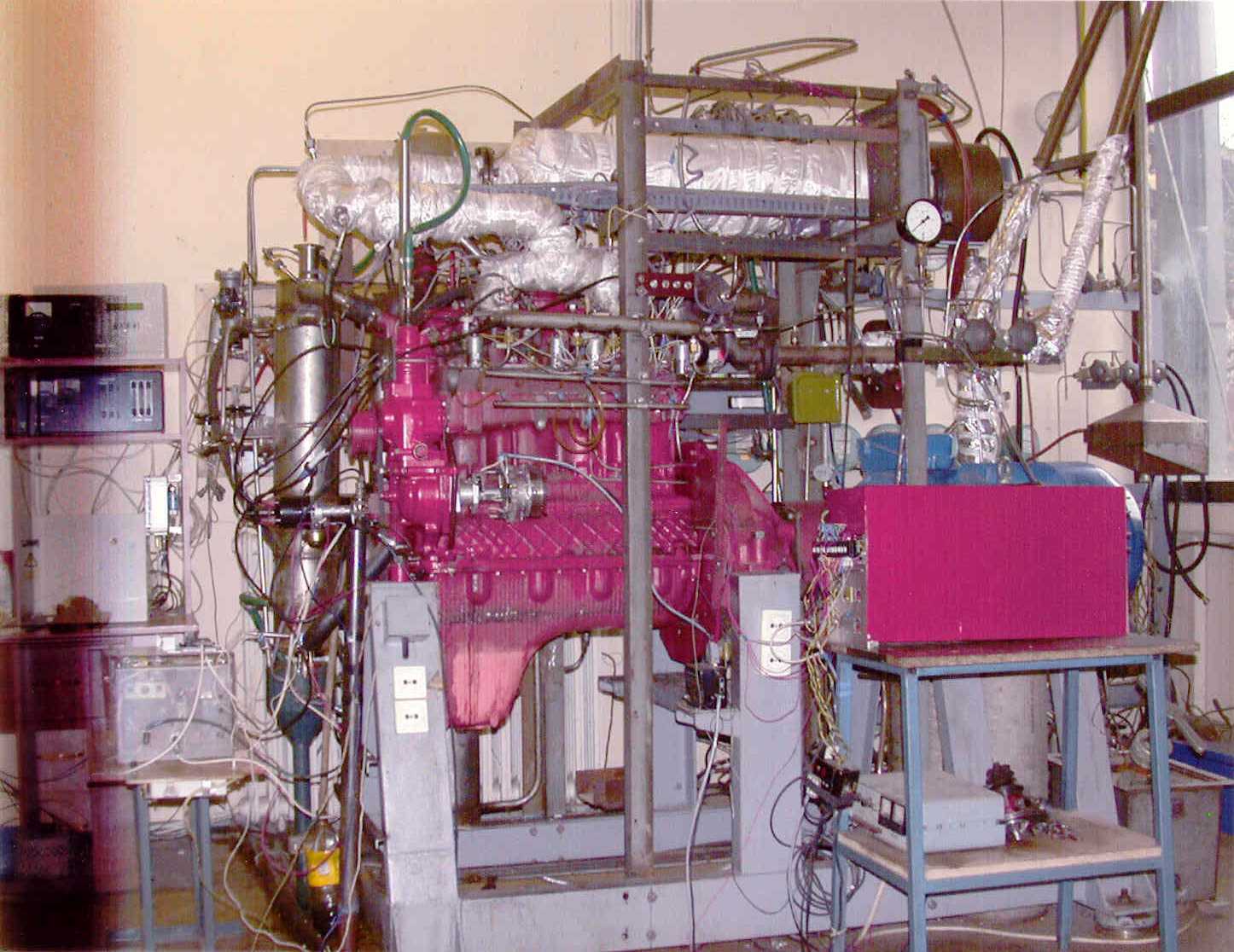 Реактор отримання синтез-газу (на базі ракетних технологій)
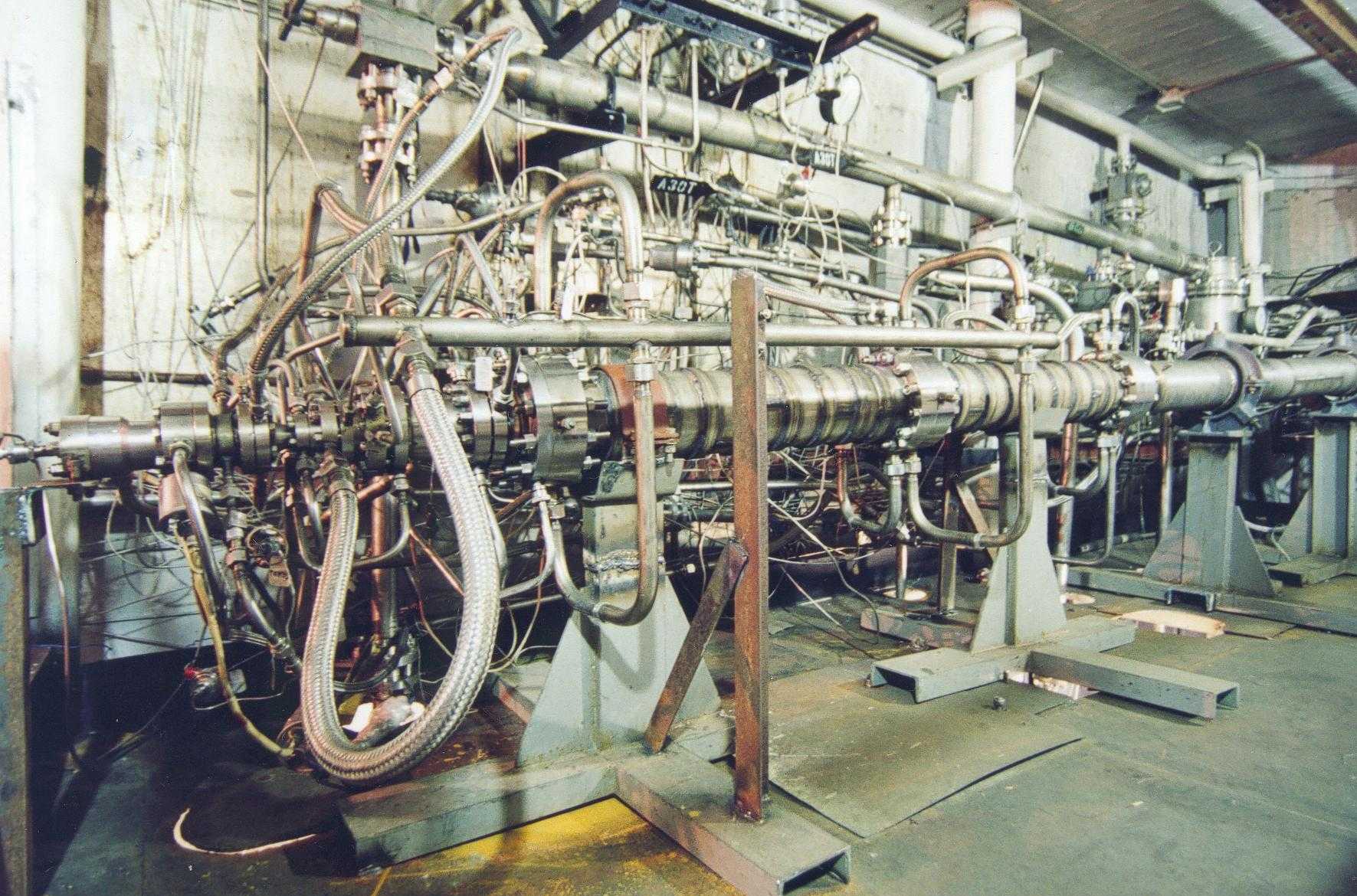 ПНТЦ
дослідна промислова установка отримання бензину з природного газу
Реактор отримання синтез-газу (Вихід на блок каталітичного синтезу)
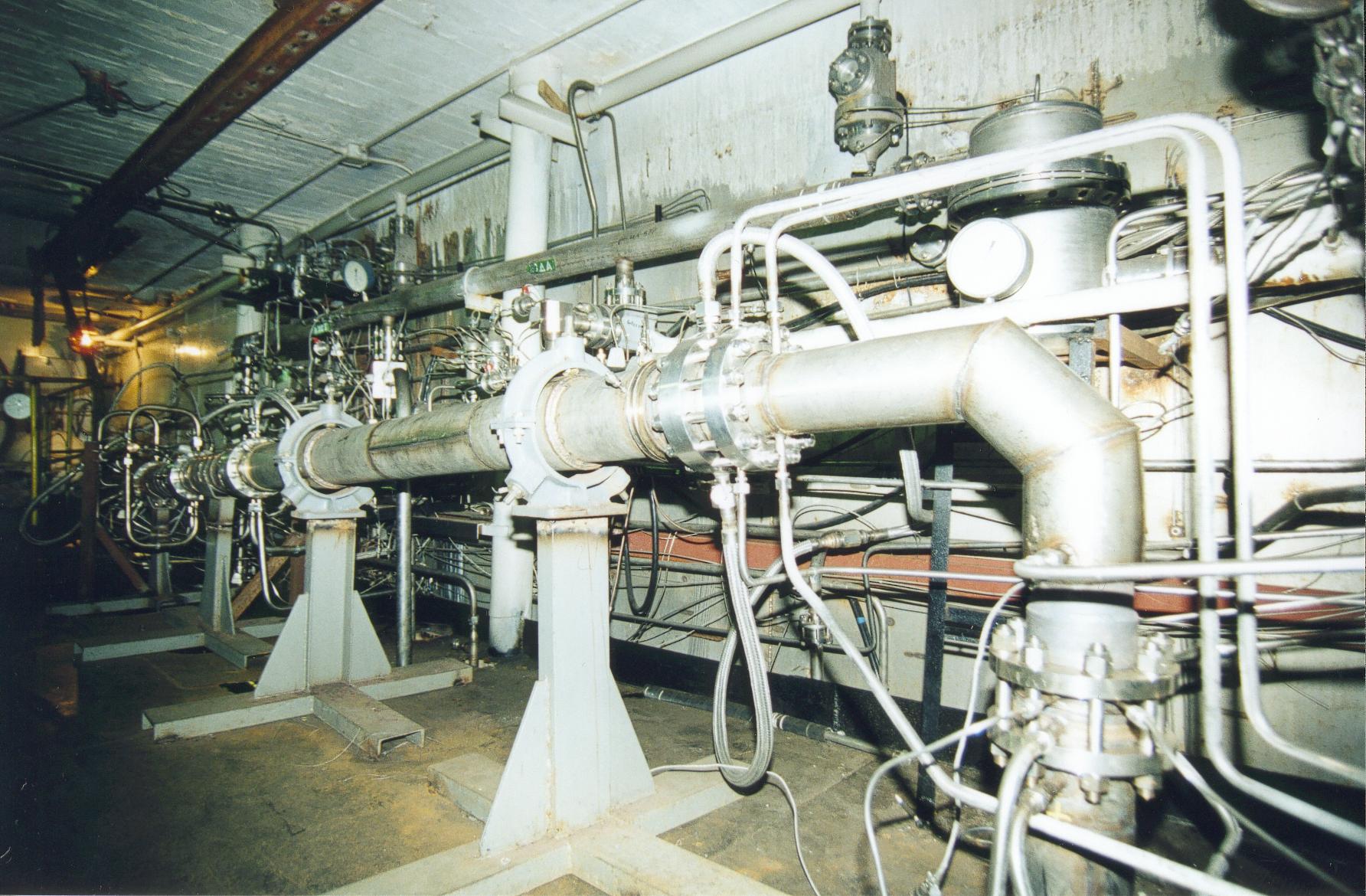 Дякую за увагу!